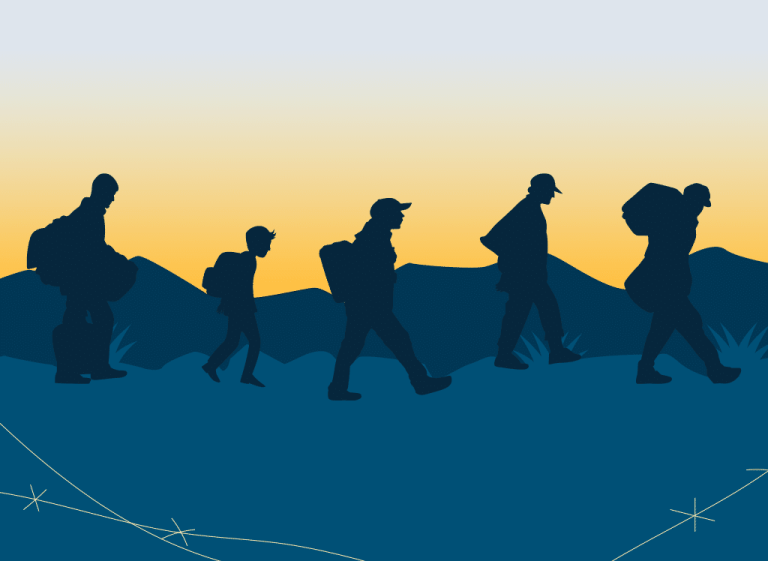 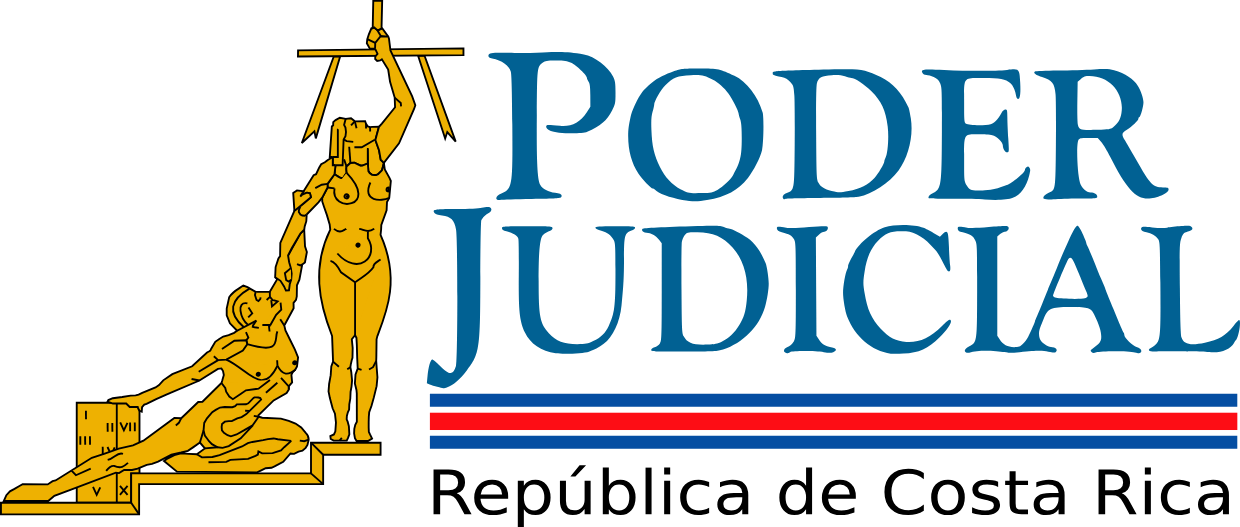 Subcomisión de Acceso a la Justicia para Población Migrante y Refugiada
Convocatoria a organizaciones de la sociedad civil para elección de representaciones 2024-2026
Objetivo de la Política:
Garantizar el acceso a la justicia para toda persona en condición de migración y refugio.

Con independencia de su condición y estatus sociojurídico.

A partir de la instalación de una cultura institucional que promueva y proteja los derechos humanos de las personas migrantes y refugiadas.
Subcomisión:
En 2011 entra en funcionamiento.

Se encarga de dar seguimiento a la implementación de la política.  

El grupo de trabajo se caracteriza por ser interactoral (sociedad civil instituciones públicas, organismos internacionales) 

Conamaj funciona como secretaría técnica.
Líneas de acción
Sobre la elección de sociedad civil:
2
2
2
Años 
de nombramiento hasta octubre 2026
Votaciones: 
1 por cada representación
Representaciones: 
1 migración
1 refugio
*Las organizaciones deberán comprometerse a participar en las sesiones, tanto ordinarias como extraordinarias, convocadas por la Subcomisión.
Fechas del proceso 2024:
23 ago
Fecha máxima para postularse e inscribirse a votar
09 sept
Elección presencial en sede central de la Defensoría de los Habitantes, Bario México, San José
Para postularse:
Fecha máxima: 23 de agosto
1
2
PASO
PASO
Completar el formulario “inscripción para postulación”:
Enviar hoja de vida a: gsalasg@poder-judicial.go.cr
Hoja de vida debe indicar trayectoria en protección de Derechos Humanos y acceso a la justicia de la población correspondiente
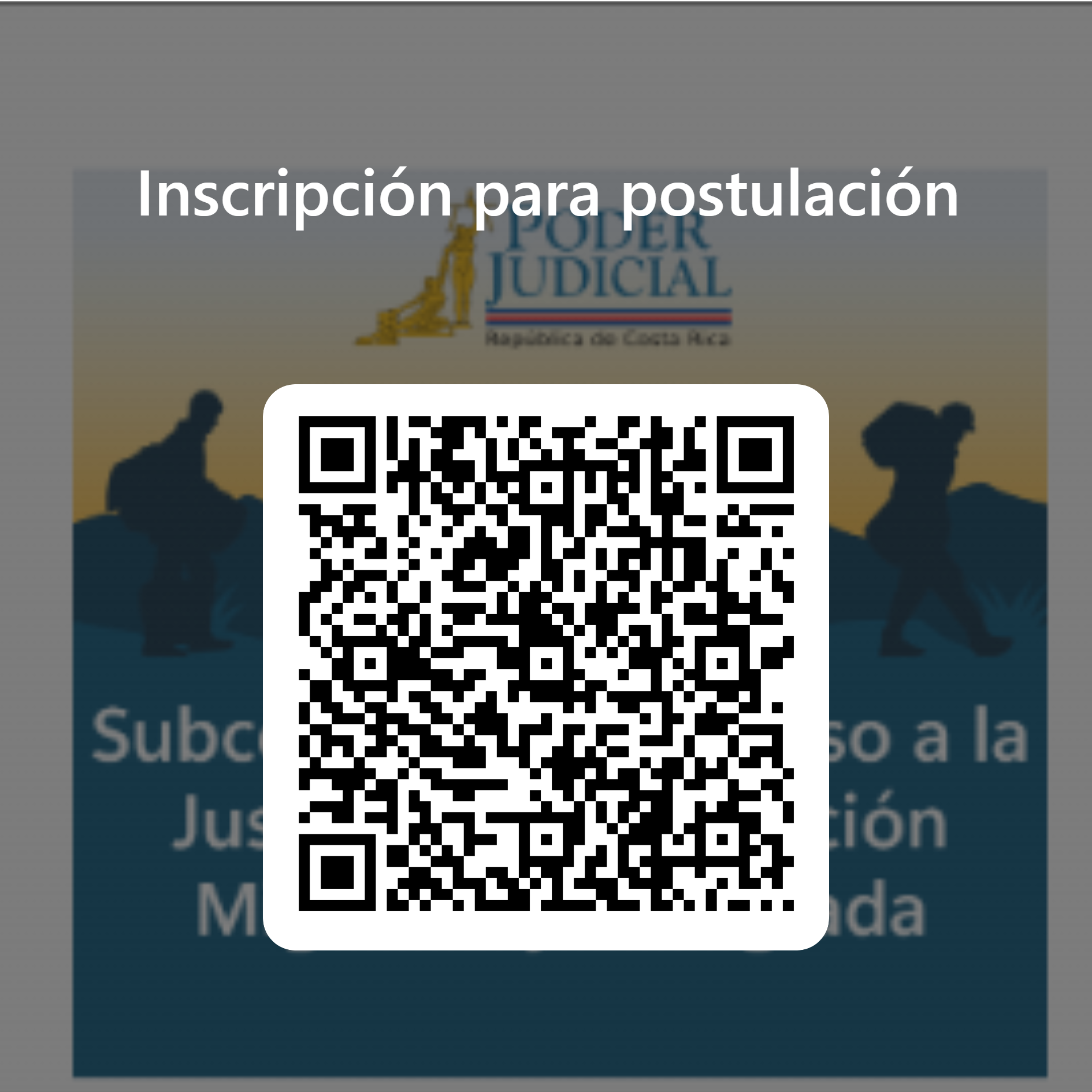 El formulario contiene preguntas sobre información general de la organización y de las personas postulantes, así como motivación, proyección y trayectoria de las personas postulantes en la protección de DDHH de población migrante y refugiada.
Para votar:
Fecha máxima: 23 de agosto
1
PASO
Completar el formulario “inscripción para votación”:
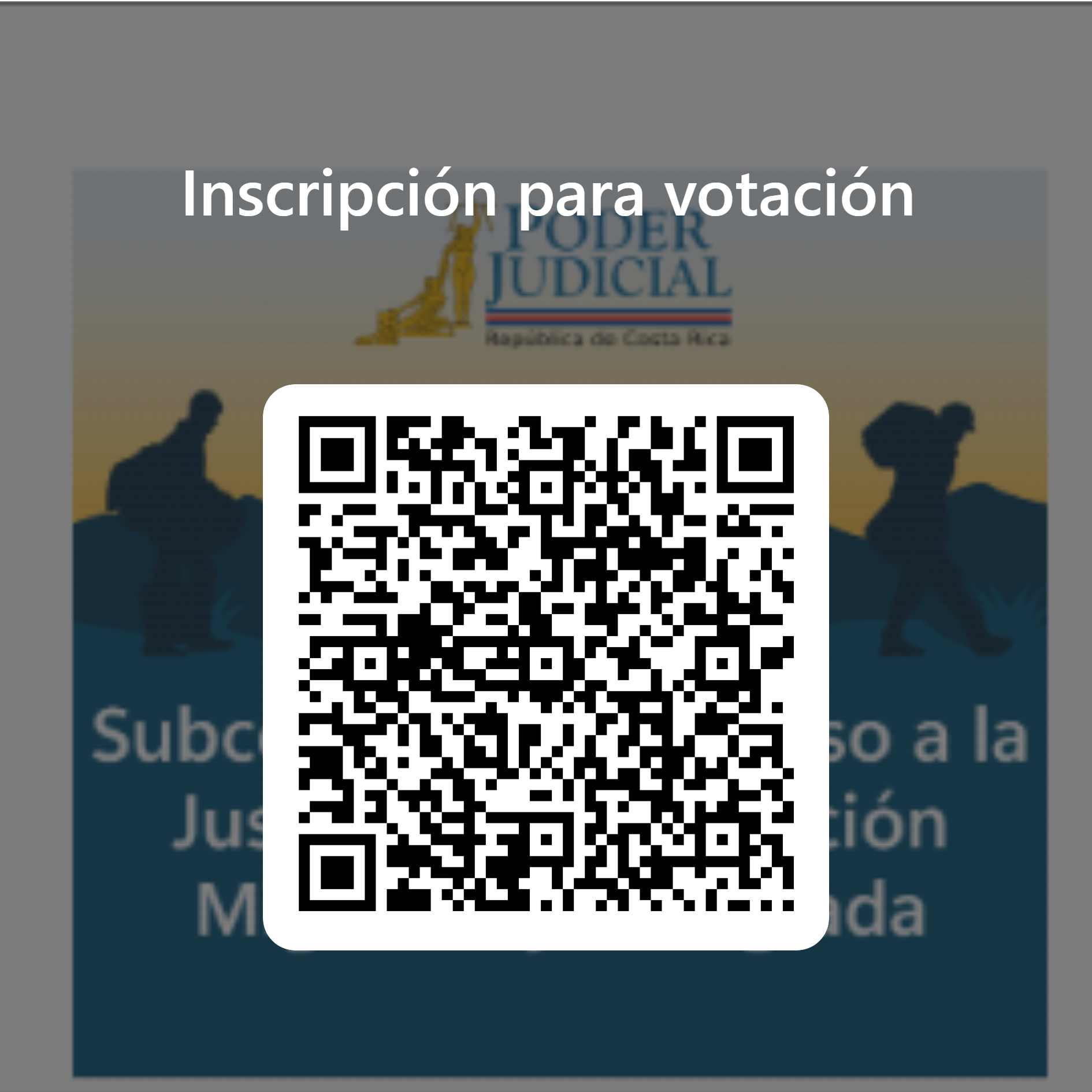 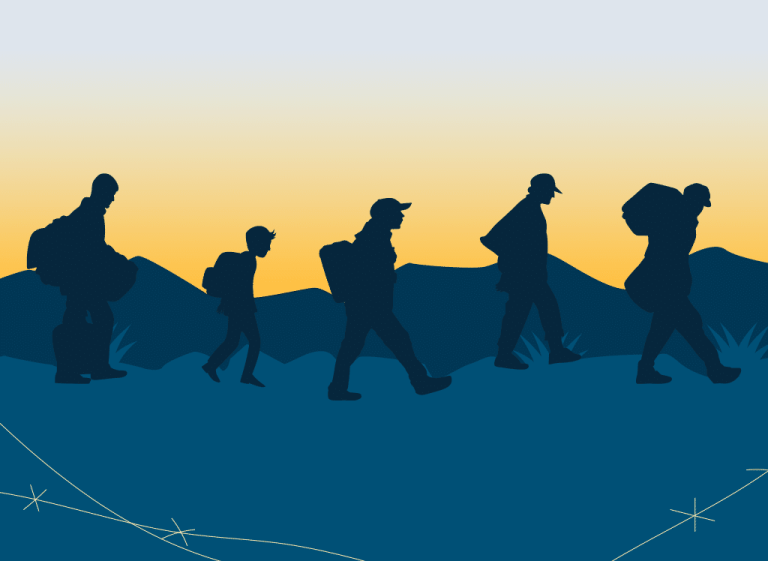 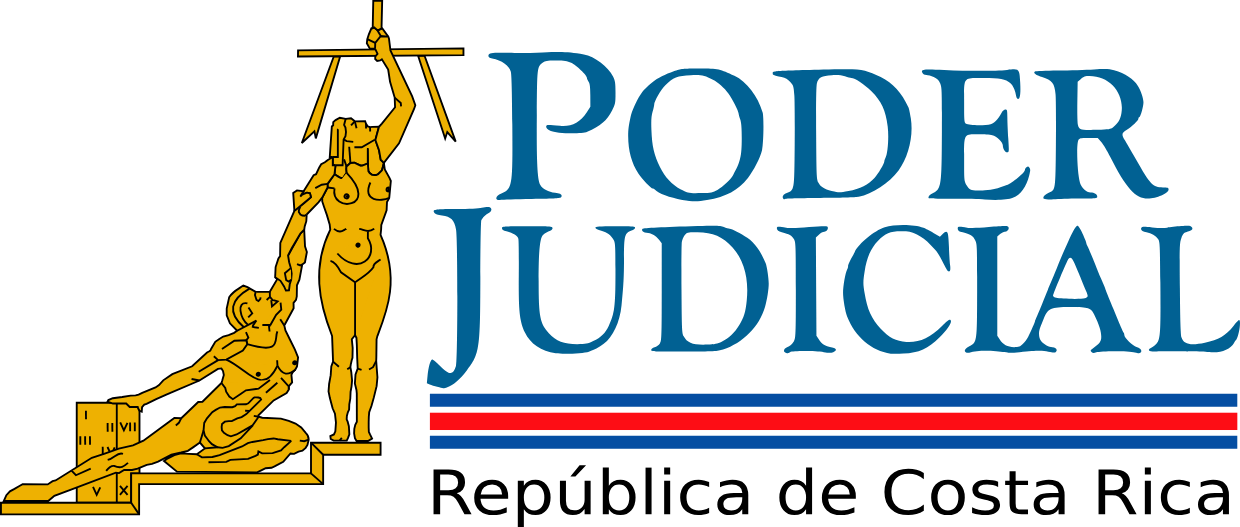 Subcomisión de Acceso a la Justicia para Población Migrante y Refugiada
Más información:
Tel. 2295-3322
correo: gsalasg@poder-judicial.go.cr